1. EUROPA I SREDOZEMLJE NAKON SEOBE NARODA
PONAVLJANJE
Odredi točnost tvrdnje
Podjela Franačke države zbila se u Verdunu 843. 

Drugo ime za Mađare je Vikinzi.
DA
NE
NE
DA
Odredi točnost tvrdnje
Među Zapadne Slavene spadaju Rusi i Ukrajinci.

Godine 800., franački vladar Karlo Veliki postaje kralj.
DA
NE
DA
NE
Odredi točnost tvrdnje
Glavni nositelji zapadnoeuropske kulture u razdoblju ranog srednjeg vijeka bili su benediktinci.

Ikone su slikane uljem na drvetu i prikazuju svetce.
DA
NE
NE
DA
Odredi točnost tvrdnje
Karlo Veliki se protivio otvaranju novih škola.

Drugi naziv za pravoslavnu crkvu je istočna.
DA
NE
NE
DA
Prepoznaj i objasni
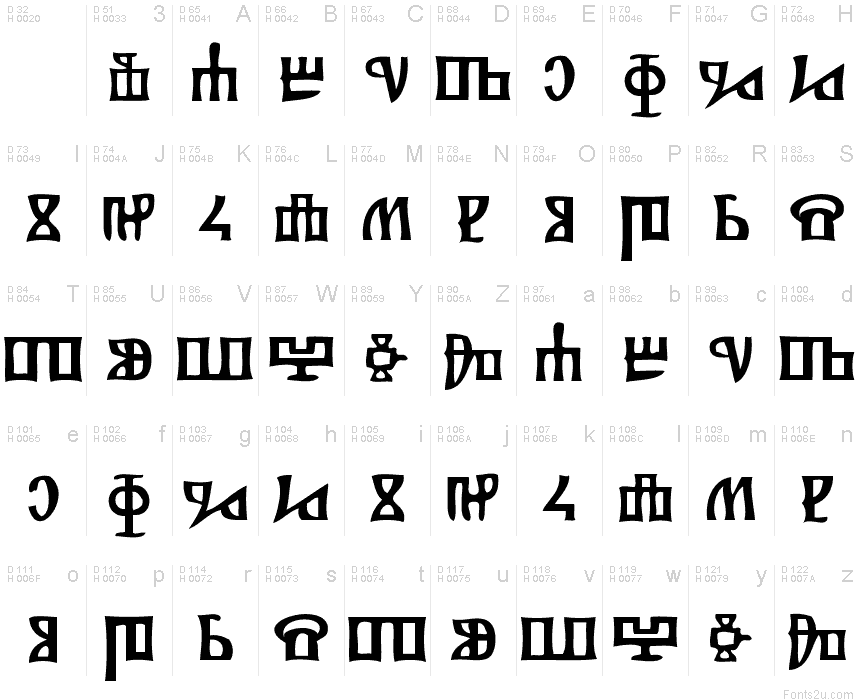 Prepoznaj i objasni
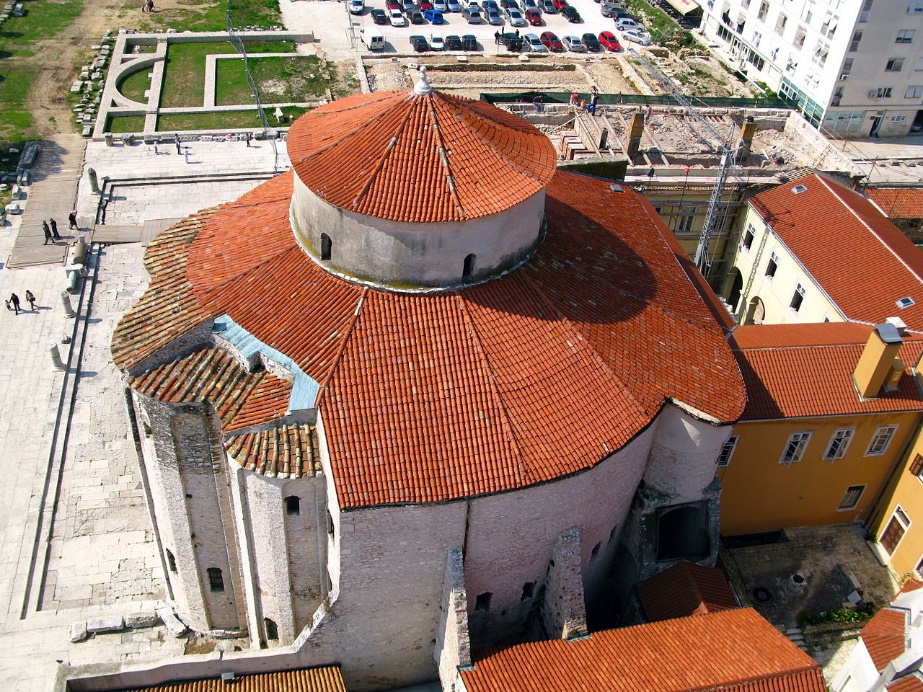 Prepoznaj i objasni
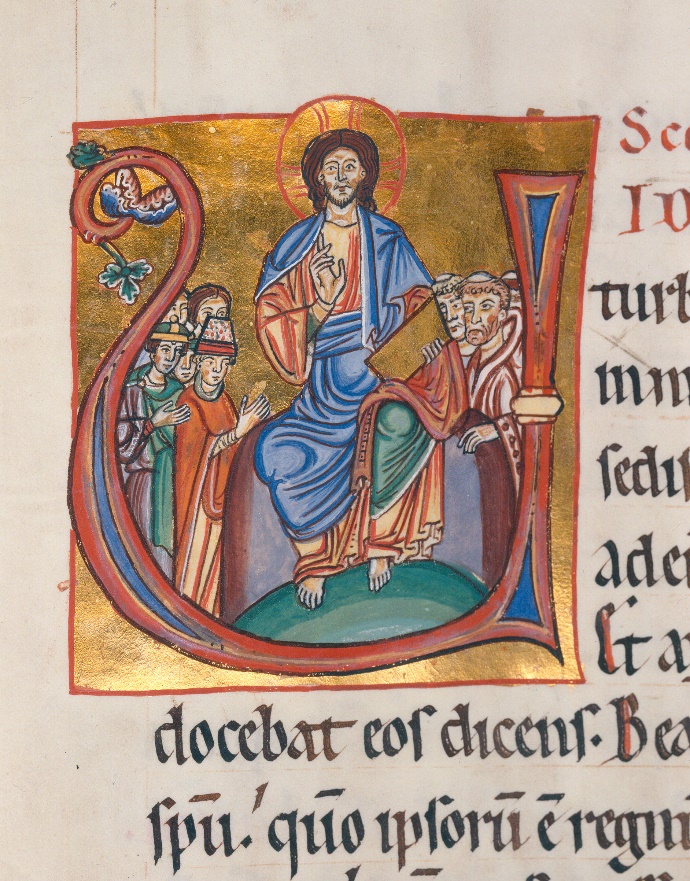 Prepoznaj i objasni
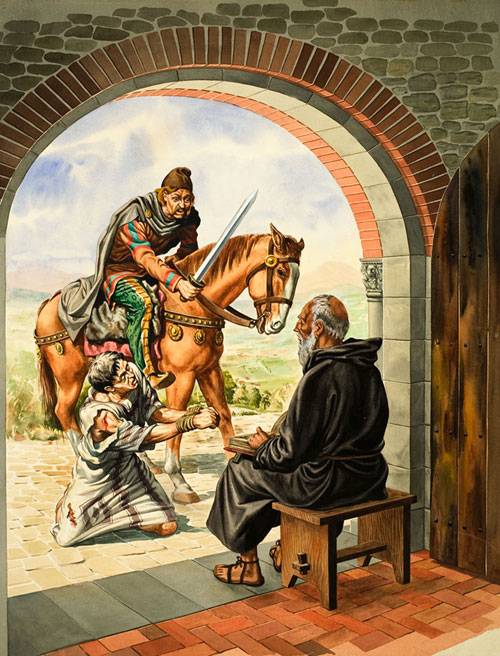 Prepoznaj i objasni
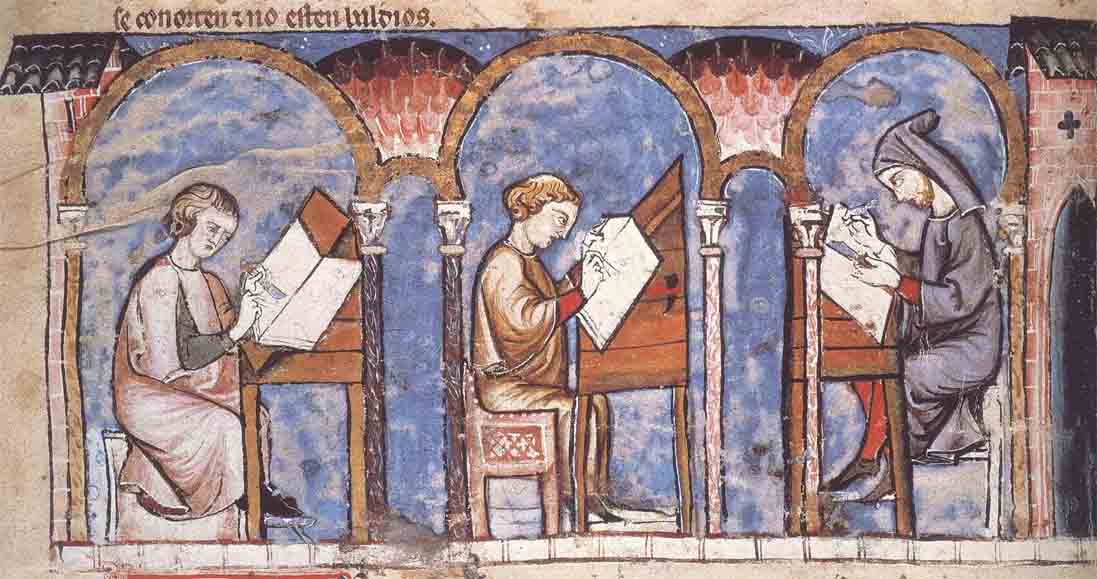 Prepoznaj i objasni„moli i radi”
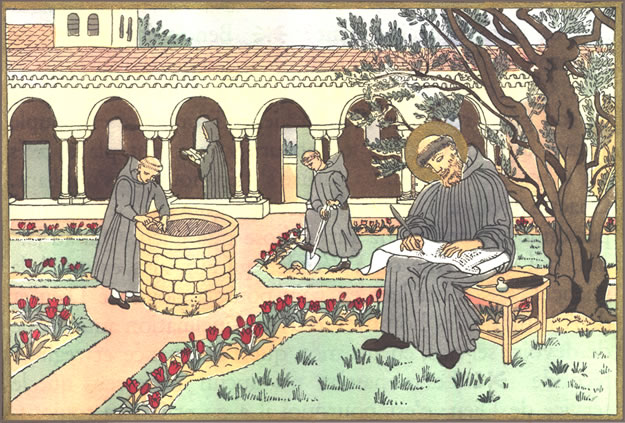 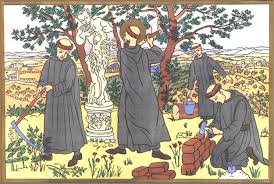 Prepoznaj i objasni
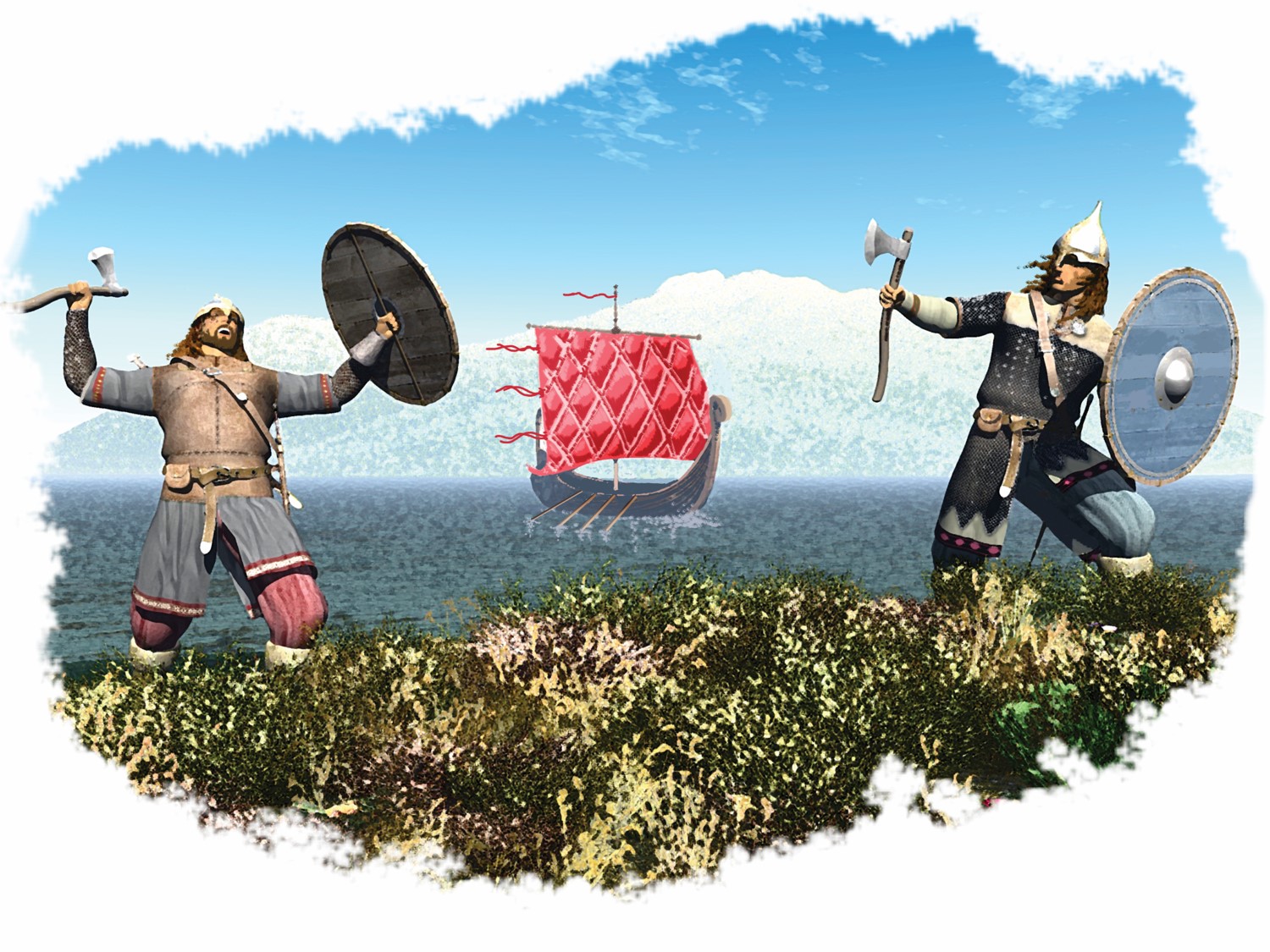 Prepoznaj i objasni
Odgovori na pitanja
Što se zbilo godine 1054.?
Kako se zove prvi crkveni red osnovan u VI. stoljeću?
Tko su bili misionari?
Odgovori na pitanja
Tko se smatrao nasljednikom sv. Petra?
Koje je umjetničko razdoblje prethodilo romanici?
Gdje se zbila bitka godine 955.?
Odgovori na pitanja
Koji je drugi naziv za carigradskog biskupa?
Kako se nazivaju najpoznatiji slavenski misionari?
Tko je najzaslužniji za stvaranje Papinske države?
Odgovori na pitanja
Kako se zove pismo koje je prema predaji sastavio Konstantin (Ćiril)?
Kako se naziva razdoblje procvata antičke kulture u vrijeme Karla Velikog?
Što su freske?
ARAPI
BIZANTION
GLAGOLJICA 
KAROLINZI     
KATOLIČKA
KLODVIG 
KONSTANTIN 
LOTAROVA 
METOD 
OTON     
PAPA  
PRAVOSLAVNA 
RAŠKA 
RASKOL 
RIM 
SKLAVINIJA
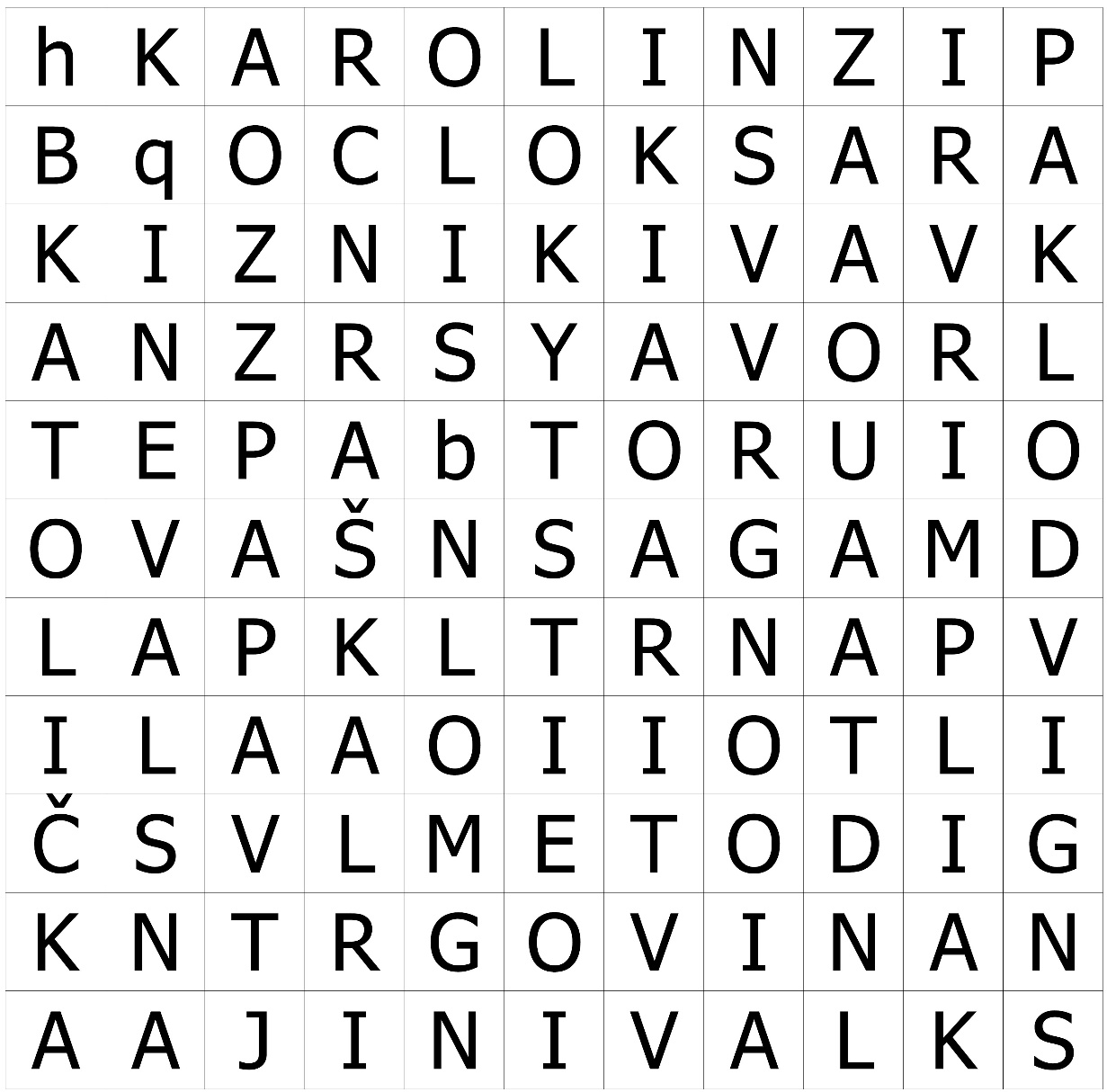 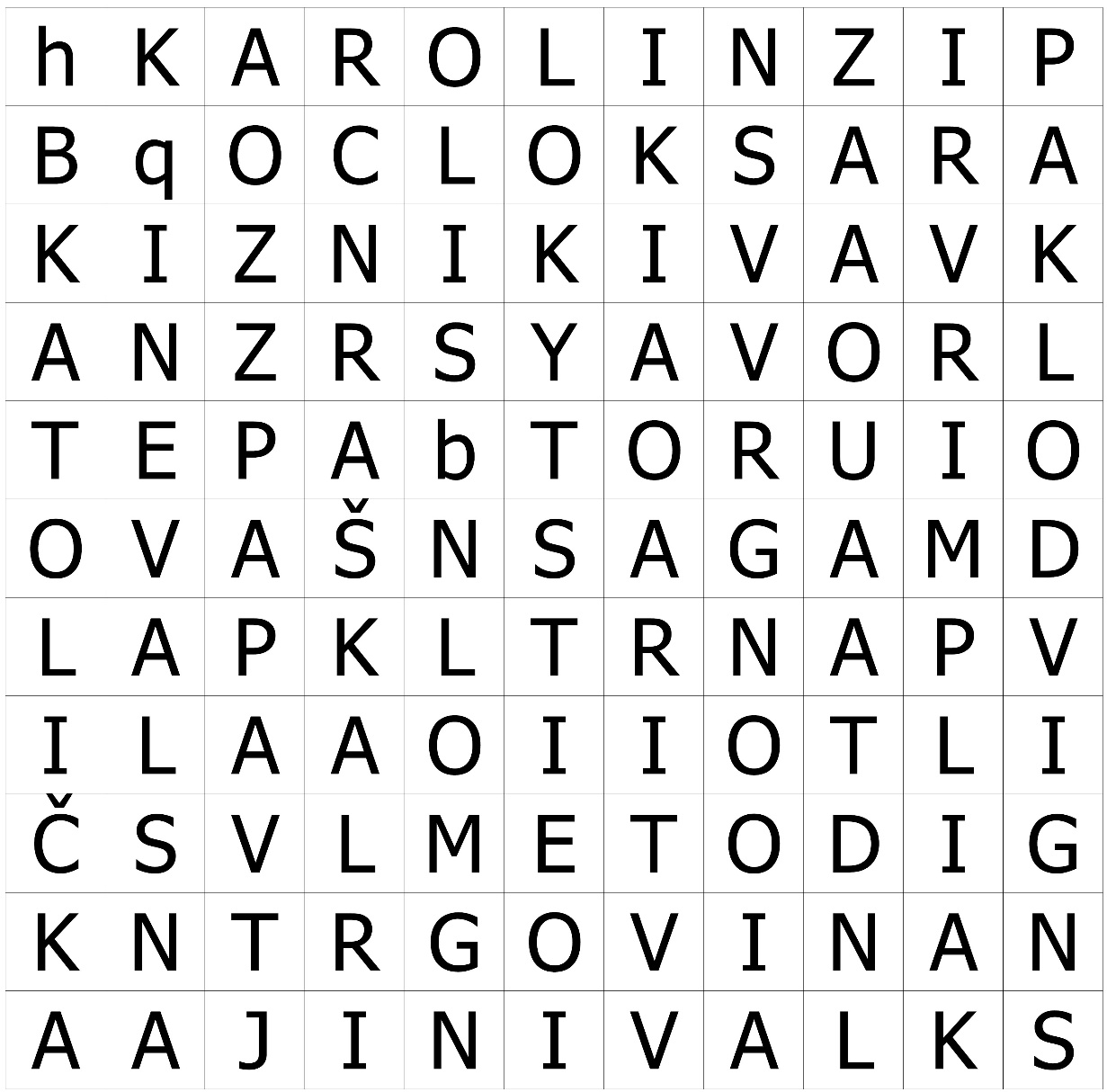 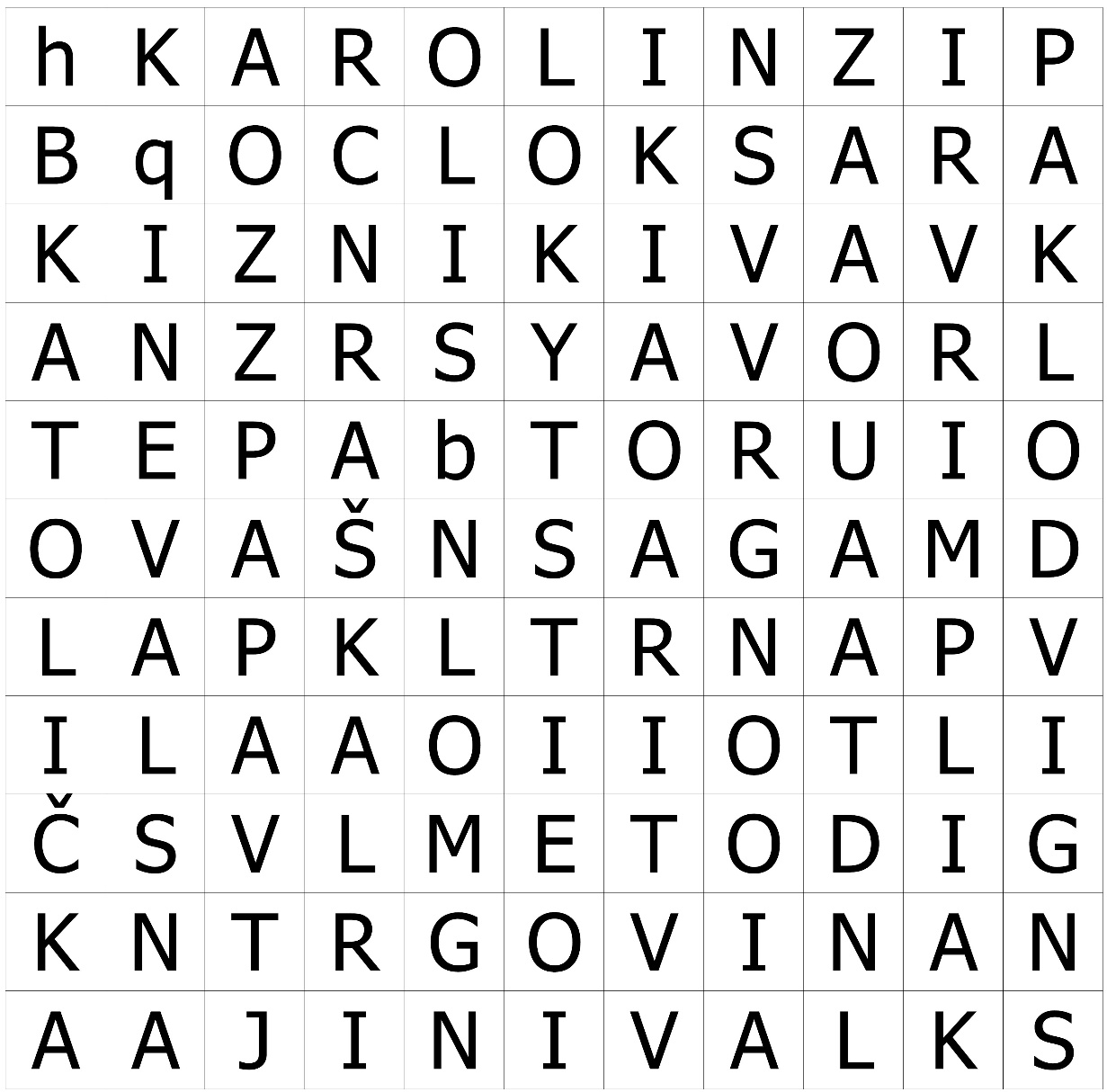 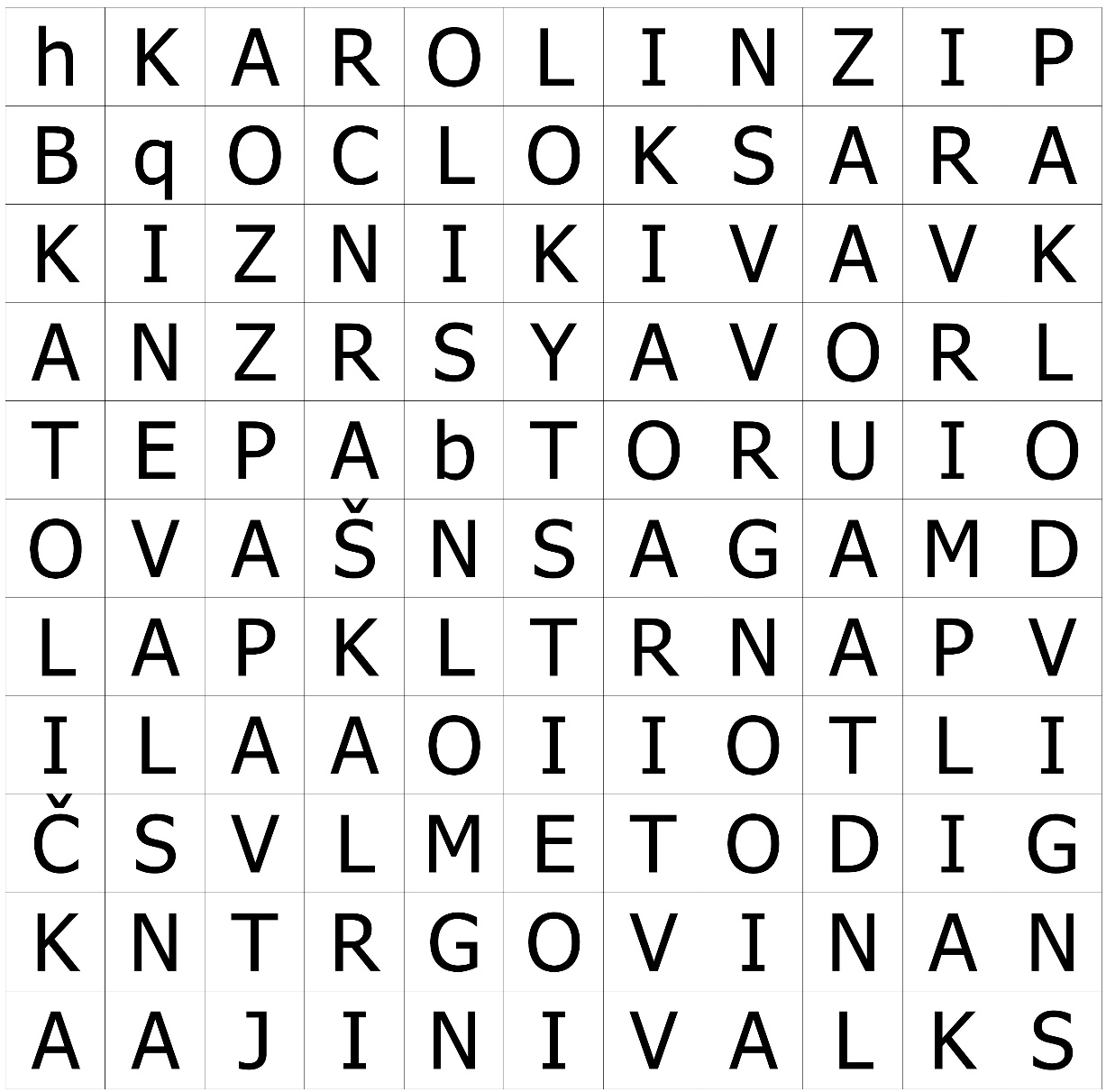 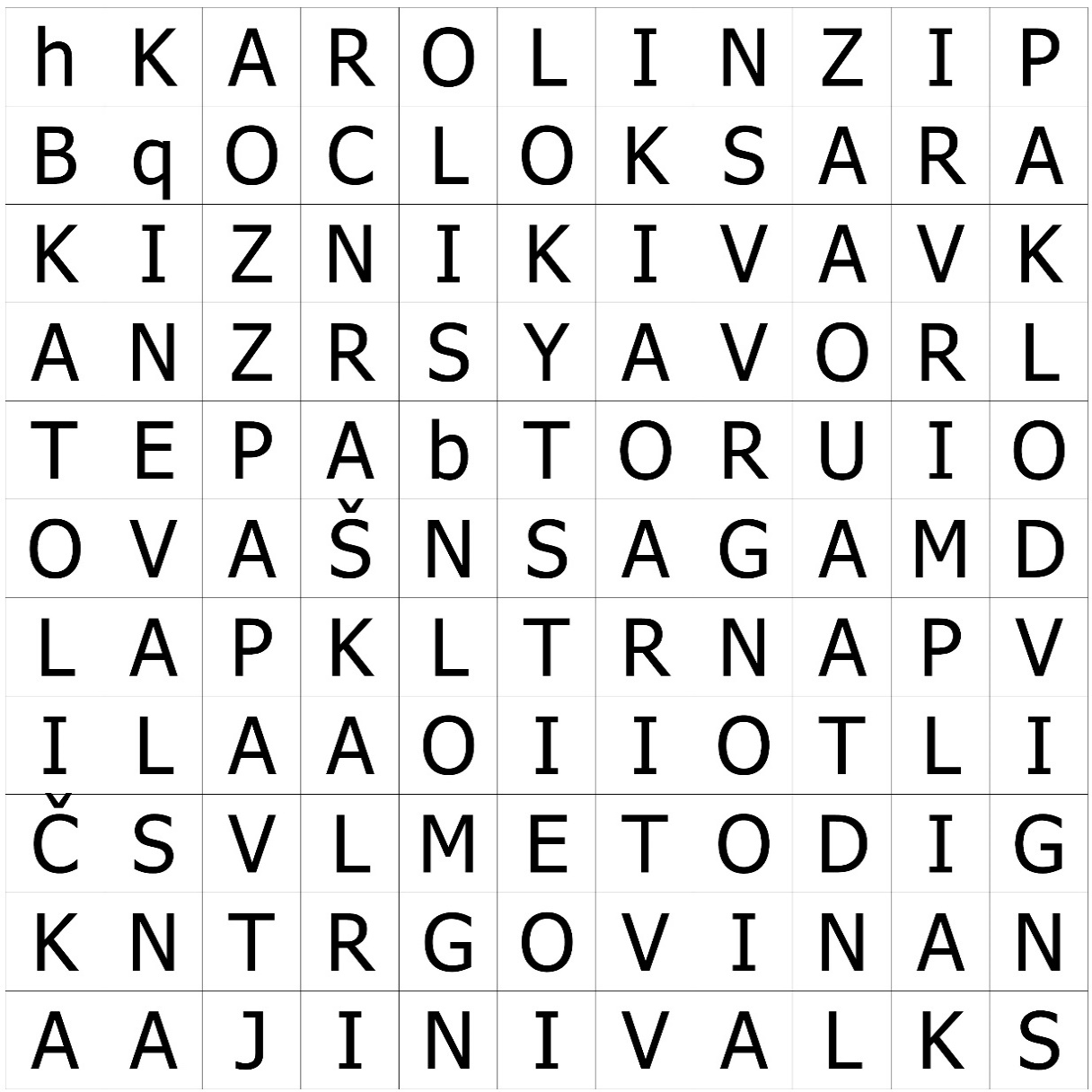 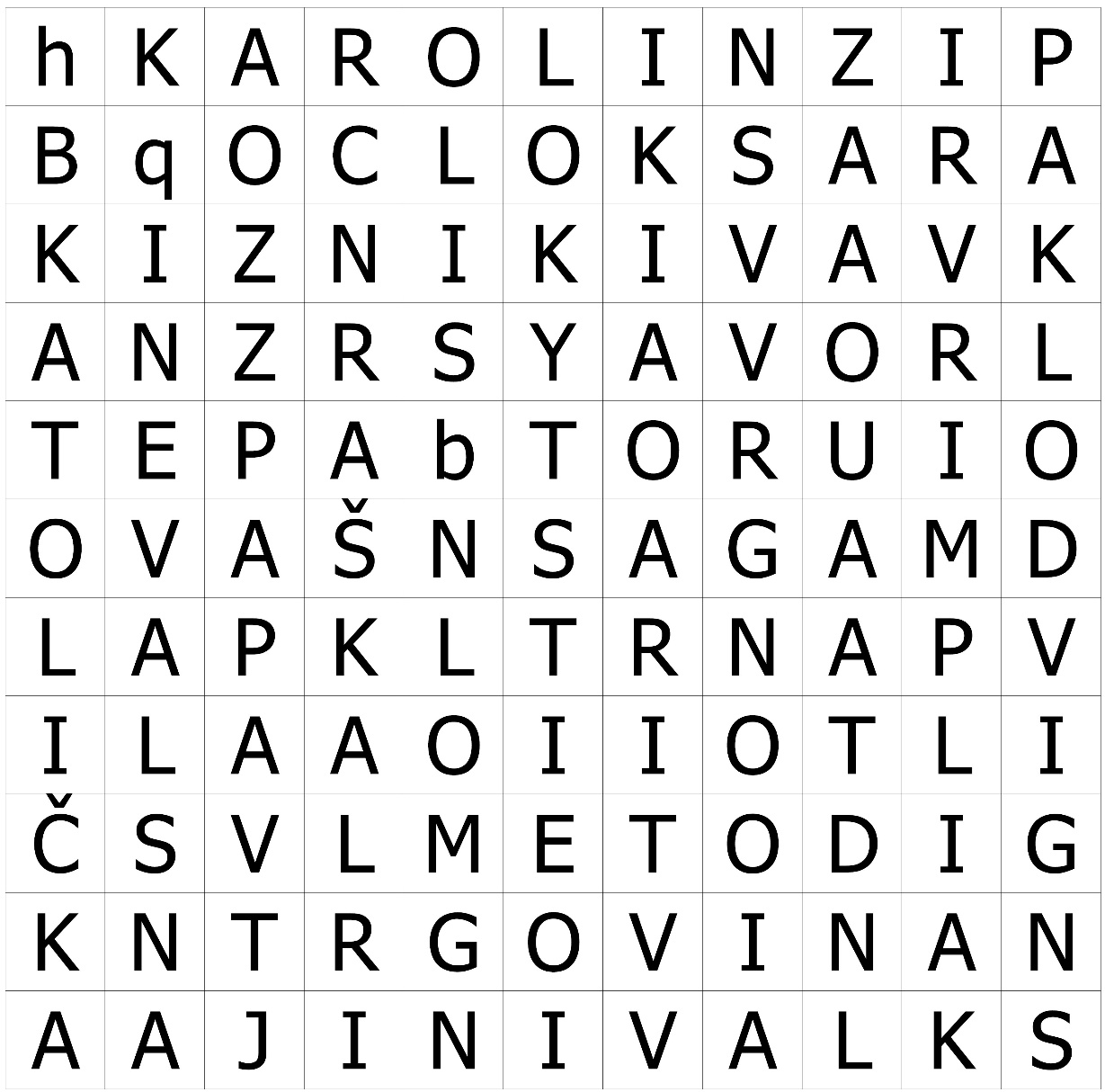 SLAVENI
TRGOVINA 
UGRI           
VIKINZI
Na koliko je dijelova podijeljena Franačka 843. godine? __  __  __
T   R    I